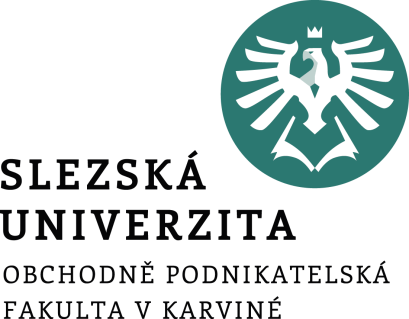 Právo Evropské unieČtvrtý tutoriálVnitřní trh Evropské unie. Další oblasti úpravy práva EU
Mgr. Danuta Duda, Ph.D.
Katedra ekonomie a veřejné správy
Vnitřní trh
„Unie zahrnuje celní unii, která pokrývá veškerý obchod zbožím a která zahrnuje jak zákaz vývozních a dovozních cel a všech dávek s rovnocenným účinkem mezi členskými státy, tak i přijetí společného celního sazebníku ve vztahu k třetím zemím.“
Vznik celní unie je datován k 1. červenci 1968.
Pojem „cla“
cly se rozumí veškeré dávky, které se vybírají podle celního sazebníku v souvislosti s přechodem zboží přes hranice. 
Pojem „dávka s účinkem rovnocenným clu“
Rozumí se jím souhrnné fiskální nebo parafiskální dávky, které, aniž by byly cly v klasickém smyslu, jsou také vybírány z podnětu nebo ve spojení s přechodem zboží přes hranice, a protože toto zboží zdražují, vyvolávají podobný protekcionistický nebo diskriminační účinek jako cla.
Kvantitativní omezení dovozu a vývozu uvnitř EU
Množstevní omezení dovozu/vývozu, jakož i veškerá opatření s rovnocenným účinkem, jsou zakázána.
Není ve Smlouvě definováno. 
Blíže jej vymezuje rozhodnutí Soudního dvora ve věci Riseria Luigi Geddo v. Ente Nazionale Risi, a to jako jakékoli opatření, které vede k úplnému nebo částečnému omezení vývozu, dovozu nebo průvozu zboží.
Shrnutí judikatury SD k pojmu opatření s rovnocenným účinkem jako kvantitativní omezení dovozu:
1. Dassonville (1974): nejširší definice zahrnující jakékoli opatření členského státu, které je způsobilé omezit dovoz.
2. Cassis de Dijon (1979): zavedení pojmu kategorické požadavky členského státu jako přípustný důvod omezení uvádění zboží na trh bez rozlišování dovážené-domácí, avšak s dodržením principu proporcionality
3. Keck a Mithouard (1993): opatření týkající se způsobu prodeje zboží bez rozlišování dovážené-domácí (nikoli prezentace zboží) jsou přípustná.
4. Španělské jahody (1997): nečinnost státu, který nebrání účinnému omezování dovozu zboží ze strany soukromých osob, je protiprávní a zakládá jeho odpovědnost
Exempční klauzule
Dovoz, vývoz nebo průvoz zboží lze zakázat nebo omezit, je-li to odůvodněno
- veřejnou mravností,
- veřejným pořádkem,
- veřejnou bezpečností,
- ochranou zdraví a života lidí a zvířat a ochranou rostlin,
- ochranou národního kulturního pokladu, jenž má uměleckou, historickou nebo archeologickou hodnotu,
- ochranou průmyslového a obchodního vlastnictví.
Ochrana průmyslového vlastnictví
Uplatnění práv z duševního vlastnictví představuje vždy určitá omezení práv jiných subjektů, což dále znamená zásah do volného pohybu zboží nebo do hospodářské soutěže v EU.
Ochranná známka EU
Zápis ochranné známky EU provádí Úřad Evropské unie pro duševní vlastnictví (EUIPO) ve španělském Alicante. 
Ochrana je udělována na deset let s možností neomezeného obnovení. 
Přihlašovatel získá ochranu pro všechny státy EU. 
Majitel ochranné známky EU může zabránit komukoli v EU označovat své zboží a služby známkou identickou nebo zaměnitelnou. 
Evropská ochranná známka má sice účinek na celém území EU, neruší však známky národní. 
Důvody pro odepření zápisu jsou absolutní (objektivní) a relativní (subjektivní).
Směrnice č. 2004/38
směrnice Evropského parlamentu a Rady 2004/38/ES ze dne 29. dubna 2004 o právu občanů Unie a jejich rodinných příslušníků svobodně se pohybovat a pobývat na území členských států
představuje jednotnou úpravu pro všechny kategorie osob. 
vztahuje se na občany Unie a jejich rodinné příslušníky obecně a reguluje jejich pohyb a pobyt na území členských států. 
upraveny jsou také podmínky trvalého pobytu a omezení těchto práv.
Krátkodobý pobyt
Právo krátkodobého pobytu (do tří měsíců) není vázáno na žádnou podmínku či formalitu (kromě předložení platného průkazu totožnosti nebo cestovního pasu).
Právo pobytu nad 3 měsíce
Je již vázáno na tyto alternativní podmínky, jejichž
splnění je třeba prokázat:
a) zaměstnání nebo samostatně výdělečná činnost nebo
b) dostatek prostředků k životu, aby se daná osoba nestala zátěží pro systém sociální pomoci hostitelského státu a zároveň účast na zdravotním pojištění kryjícím všechna rizika nebo
c) zapsání ke studiu na akreditované škole a účast na zdravotním pojištění
Rodinní příslušníci tyto podmínky splňovat nemusí, doprovázejí-li občana Unie, který tyto podmínky v bodech a), b) nebo c) splňuje.
Povinná registrace
V případě pobytu nad tři měsíce může členský stát stanovit povinnou registraci. 
Při registraci osoba prokazuje splnění uvedených podmínek.
Nesplnění povinnosti registrace může být sankcionováno.
Pobytová karta
obdrží ji rodinný příslušník, který není občanem Unie
nejpozději šest měsíců ode dne podání žádosti je vydán doklad, který se nazývá „Pobytová karta rodinného příslušníka občana Unie“. 
osvědčení o podání žádosti se vydává okamžitě.  
Pobytová karta má platnost po dobu pěti let ode dne vydání, nebo po dobu předpokládaného pobytu občana Unie, je-li kratší než pět let.
Trvalý pobyt
nepřetržitý pobyt osoby v délce pěti let se stává trvalým pobytem 
na požádání vydá členský stát po ověření délky jejich pobytu občanům Unie způsobilým k trvalému pobytu doklad osvědčující jejich trvalý pobyt
doklad osvědčující trvalý pobyt se vydává v nejkratší možné lhůtě
Karta trvalého pobytu
členský stát vydává o trvalém pobytu pro rodinné příslušníky, kteří nejsou státními příslušníky žádného členského státu kartu trvalého pobytu
členský stát vydává kartu trvalého pobytu do šesti měsíců od podání žádosti
platnost karty trvalého pobytu se vždy po deseti letech automaticky prodlužuje
Omezení volného pohybu osob
z důvody ochrany zdraví - ohrožení veřejného zdraví mohou představovat jen nemoci, které mají epidemický potenciál definovaný Světovou zdravotnickou organizací
z důvodu ohrožení veřejného pořádku a bezpečnosti musí být založena výlučně na osobním chování dotyčné osoby
Vyhoštění osob
SD posuzuje možnost zákazu vstupu nebo vyhoštění z důvodu ohrožení veřejného pořádku nebo veřejné bezpečnosti velmi rezervovaně 
vyhoštěná osoba může po uplynutí přiměřené doby, nejdéle tří let, žádat orgány hostitelského státu o zrušení zákazu pobytu na základě pominutí důvodů, které k zákazu pobytu vedly.
žádosti nemusí být vyhověno.
Koordinace systémů sociálního zabezpečení v rámci nařízení č. 883/2004
volný pohyb by byl omezen, jestliže by se pracovník musel obávat, že by jemu nebo jeho rodině z důvodu výkonu zaměstnání v jiném členském státě a s tím spojenou příslušností k různým národním systémům sociálního zabezpečení byly odepřeny určité sociální dávky, nebo by ztratil již získané nároky
Koordinace sociálního zabezpečení v EU– základní principy
princip rovného zacházení 
princip aplikace právního řádu jediného státu 
princip sčítání dob pojištění 
princip zachování nabytých práv (přenos dávek)
Věcný rozsah koordinace:
dávky v nemoci a mateřství
dávky v případě invalidity
dávky ve stáří
dávky pozůstalým
dávky při pracovních úrazech a nemocí z povolání
pohřebné
dávky v nezaměstnanosti
rodinné dávky
Pracovní právo v EU
pracovní právo by mělo být upraveno především členskými státy, a nikoli EU
právo EU ovšem podle zásady omezeného individuálního zmocnění ukládá členským státům zajišťovat jednotlivé pracovněprávní požadavky
Směrnice 2002/73
o zavedení zásady rovného zacházení pro muže a ženy, pokud jde o přístup k zaměstnání, odbornému vzdělání a postupu v zaměstnání a o pracovní podmínky, rozšiřuje příkaz rovného zacházení pro obě pohlaví na veškeré pracovní podmínky včetně přístupu k výdělečně činnosti.
Směrnice 92/85
o zavádění opatření pro zlepšení bezpečnosti a ochrany zdraví při práci těhotných zaměstnankyň a zaměstnankyň krátce po porodu nebo kojících zaměstnankyň.
stanoví, že pracovní podmínky a pracovní doba těchto žen musí být přizpůsobeny tak, aby neohrožovaly jejich zdraví. 
jedná se především o noční práci.
stanoví minimální rozsah mateřské dovolené - činí 14 po sobě jdoucích týdnů a po tuto dobu musí být zachována všechna práva ženy z pracovní smlouvy
Směrnice 91/533
o povinnosti zaměstnavatele informovat zaměstnance o podmínkách pracovní smlouvy nebo pracovního poměru
nestanoví žádnou závaznou formu pracovních smluv, ale má zajistit, aby každý pracovník obdržel písemné údaje o hlavním obsahu svých povinností vyplývajících z pracovního poměru a tomu odpovídajících práv.
Směrnice 2003/88
o některých aspektech úpravy pracovní doby
stanoví v zájmu ochrany zdraví pracovníků minimální požadavky na dobu odpočinku
vztahuje se na denní, týdenní a roční pracovní dobu, pojednává také o přípustnosti noční práce a práce v neděli.
Směrnice 94/33
o ochraně mladistvých pracovníků konkretizuje zákaz dětské práce a stanoví minimální požadavky na pracovní činnost přizpůsobenou vývoji mladistvých. 
je zakázána zejména noční práce mladistvých (osob mladších 18 let)
stanoví omezení nejvyšší přípustné denní, týdenní a roční pracovní doby.
Směrnice 2002/14
o stanovení obecného rámce pro informování zaměstnanců a jednání s nimi.
slouží k podpoře sociálního dialogu (konzultace vedení podniku se zástupci zaměstnanců)
je třeba ji chápat jako příspěvek k prohloubení myšlenky spolurozhodování v podnicích činných na úrovni EU
Další důležité směrnice:
Směrnice č. 98/59 o sbližování právních předpisů členských států týkajících se hromadného propouštění
Směrnice č. 2001/23 týkajících se zachování práv zaměstnanců v případě převodů podniků, závodů nebo částí podniků nebo závodů
Směrnice 2008/94/ES o ochraně zaměstnanců v případě platební neschopnosti zaměstnavatele
Svoboda usazování
Druhou kategorií ekonomických činných osob (vedle pracovníků), na něž se vztahuje svoboda volného pohybu, jsou živnostníci, podnikatelé a příslušníci tzv. svobodných povolání. 
Obsah jejich práv se poněkud liší od práv pracovníků, neboť sami nejsou u nikoho zaměstnáni a zpravidla mají vlastní firmu.
Primární svoboda usazování
Zahrnuje především přenesení sídla samostatně výdělečně činných osob, stejně jako zahájení samostatné činnosti osobou, dosud v hostitelském státě nesamostatně činnou.
Sekundární svoboda usazování
Znamená, že dochází k novému, přeshraničnímu umístění  částí podniku, aniž by se měnilo místo výkonu hlavní činnosti. 
K tomu může dojít založením právně samostatných jednotek (dceřiné společnosti), ale také zřízením právně nesamostatných poboček.
Věcná působnost
Svoboda usazování zahrnuje všechny činnosti, které mají přímo nebo nepřímo něco společného se změnou sídla nebo založením pobočky. 
Zahrnuje volný pohyb osob a vztahuje se na všechny postupy a činnosti, které se dotýkají otevření, organizace a udržování podniku/pobočky.
Osobní působnost
Nositeli sekundární a primární svobody usazování jsou fyzické osoby, státní příslušníci některého členského státu, ale i společnosti založené podle práva některého členského státu, jež mají své sídlo, svou ústřední správu nebo hlavní provozovnu uvnitř EU.
Volný pohyb služeb
jsou zakázána omezení volného pohybu služeb uvnitř Unie pro státní příslušníky čl. států, kteří jsou usazeni v jiném čl. státě, než se nachází příjemce služeb.
 Služby zahrnují zejména:
 a) činnosti průmyslové povahy;
 b) činnosti obchodní povahy;
 c) řemeslné činnosti;
 d) činnosti v oblasti svobodných povolání
Druhy služeb
aktivní – přemisťuje se do jiného členského státu poskytovatel služby (např. advokát). 
pasivní – přemísťuje se příjemce služby za poskytovatelem (např. léčení pacienta v zahraničním zdravotnickém zařízení). 
přemisťuje se předmět služby (např. architektonické plány nebo počítačové programy). 
Pro všechny varianty však platí, že poskytovatel a příjemce služby jsou lokalizováni v různých členských státech.
Rozlišení práva na usazování a práva na poskytování služeb
právo na usazování je právem fyzicky se usadit, založit firmu (nebo se účastnit na jejím založení) a vykonávat odpovídající činnost. 
právo poskytovat služby je naproti tomu vykonáváno z původního státu, tedy beze změny pobytu (sídla) osoby službu poskytující, a to formou spíše jednorázových úkonů.
režim pohybu služeb je pro poskytovatele výhodnější - nemusí se plně podřizovat právnímu řádu státu, v němž činnost vykonává, neboť v něm není usazen
je-li tato činnost trvalá, pak jde vlastně o stav obdobný usazení — systematická účast na ekonomických aktivitách v hostitelském státě.
Volný pohyb kapitálu
v nejobecnější rovině lze ho vymezit jako zákaz omezení přechodu hodnot mezi členskými státy, nejde-li o zboží nebo služby
je diferencován na dvě složky: volný pohyb plateb a volný pohyb kapitálu v užším smyslu, tj. především kapitálu investičního.
o platby jde v případě plnění závazku, např. placení kupní ceny za dodané zboží.
pohyb plateb je tedy korelátem pohybu zboží a služeb. 
volný pohyb kapitálu v užším smyslu se týká především investování, vkladů na účtech apod. 
tento aspekt pohybu kapitálu má návaznost na volný pohyb osob, zejména na právo usazování.
Další oblasti úpravy práva EU
Uznávání kvalifikace v rámci zemí EU
Hospodářská soutěž v EU
Právo veřejných zakázek v EU
Právo životního prostředí v EU 
Ochrana spotřebitele v EU
Regulace státních podpor
[Speaker Notes: csvukrs]
Děkuji za pozornost